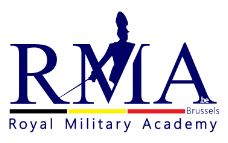 Skill Training & Format Training in the Classroom
Techniques & Challenges
Silke Gommers
English teacher & tester
Royal Military Academy 
Belgium
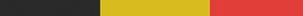 Table of contents
The importance of English at the RMA
Intrinsic skill training
2.1 Techniques
2.2 Challenges

3.    Format training: techniques & challenges
3.1 Techniques
3.2 Challenges

4.    The struggle (and fun) of working for the English DPT of the RMA
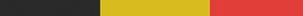 The importance of English at the RMA
no entrance exams | 0000 - 3333
6 official attempts
IN DUTCH & FRENCH
3232
IN ENGLISH
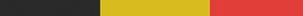 1. The importance of English at the RMA
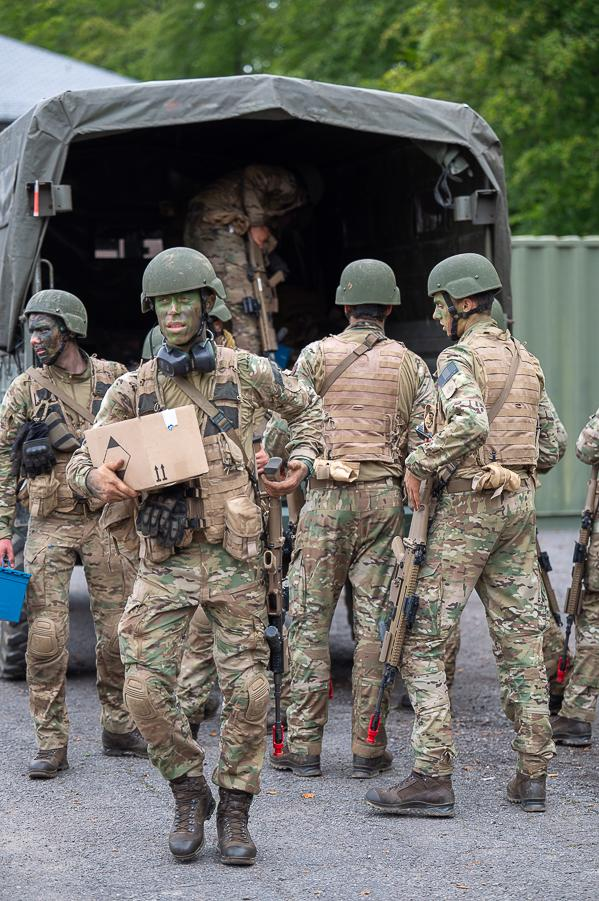 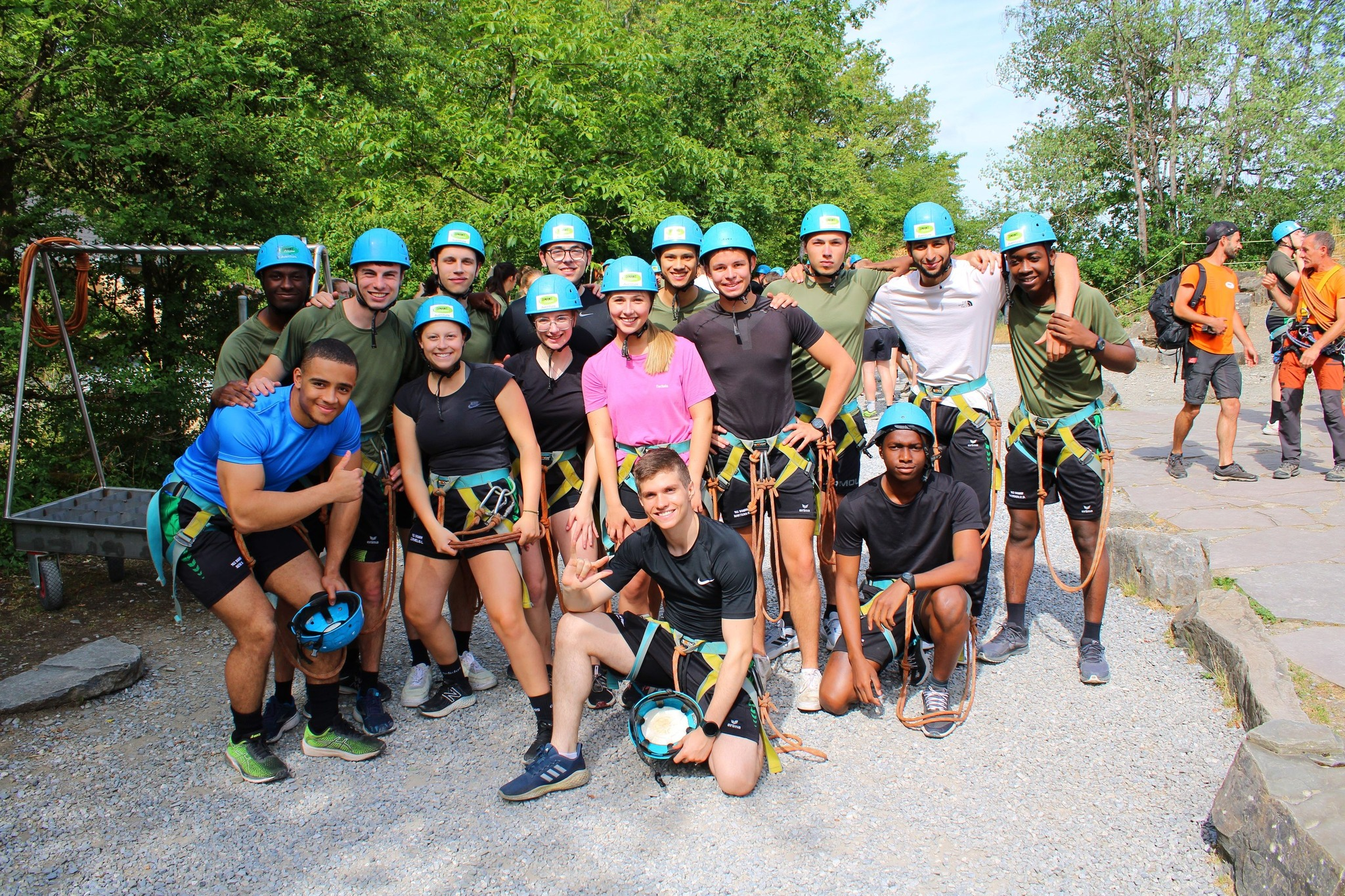 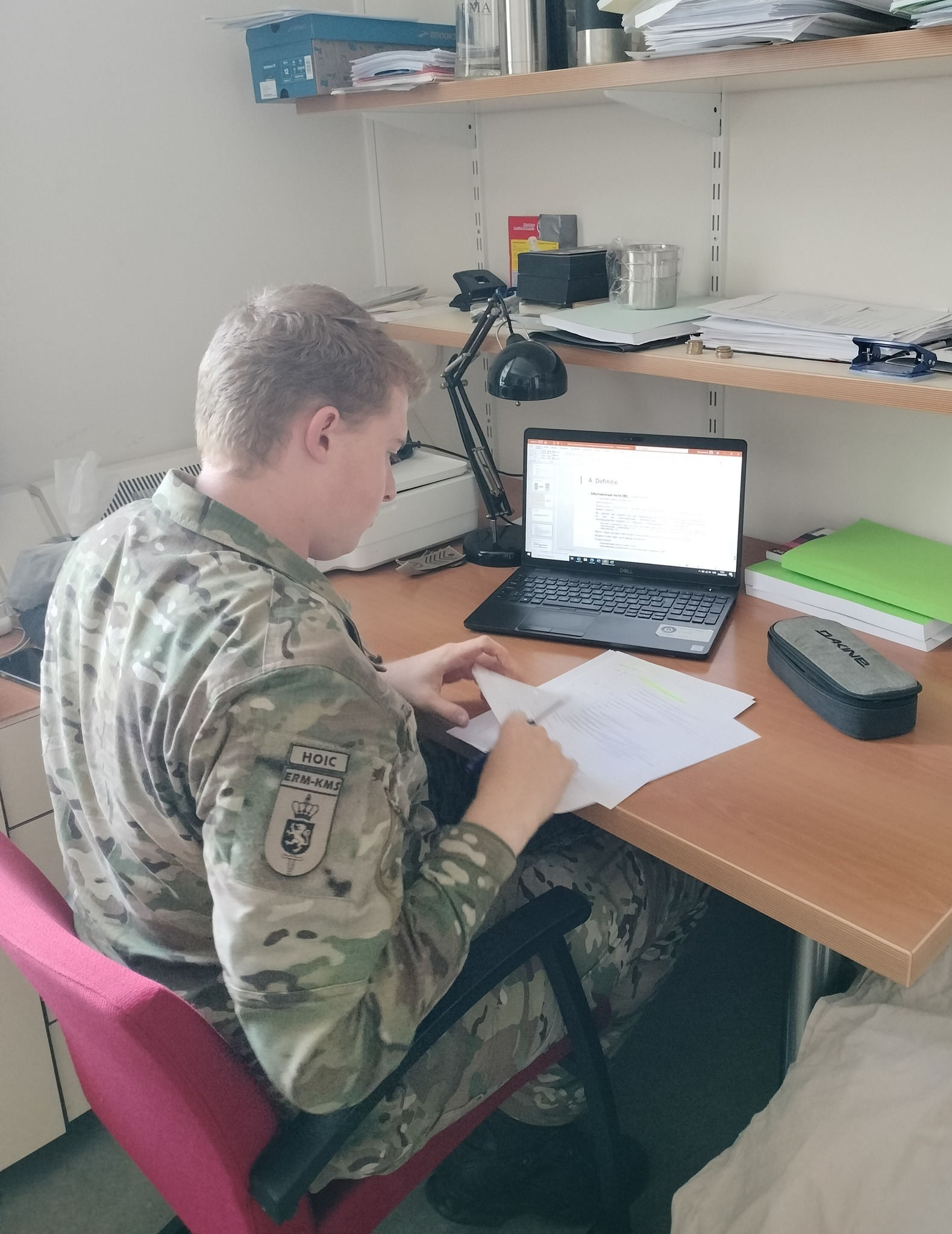 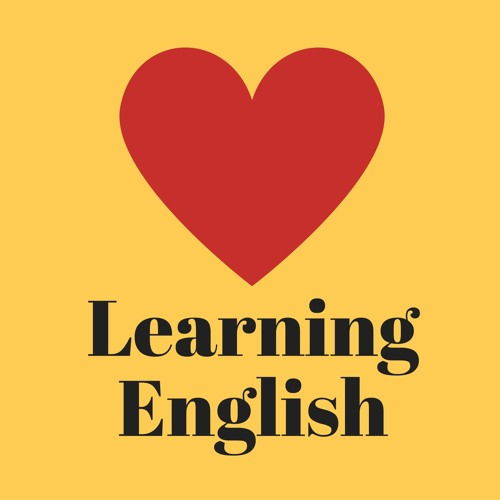 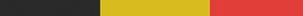 1. The importance of English at the RMA
Social & Military Sciences

5 three-ECTS courses of 45 hrs → 225 hrs of English in 3 years


Polytechnics

4 three-ECTS courses of 45 hrs → 180 hrs of English in 3 years

 skill-specific groups / classes

! No entrance exam for English
! Other academic courses
! Legal exam of the 2nd language in BA2
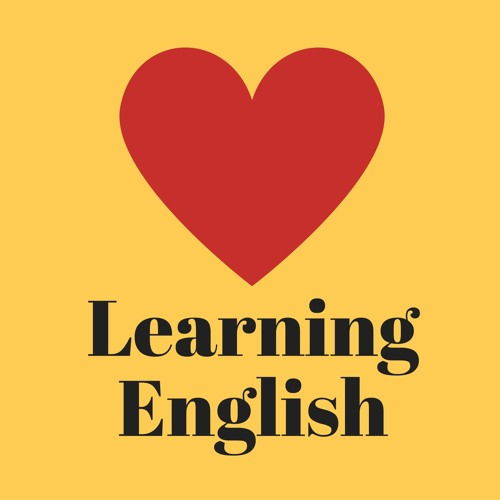 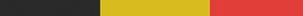 2. Intrinsic skill training
2.1 Techniques
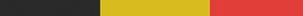 2. Intrinsic skill training
2.2 Challenges
zooming out
not necessarily an English problem
multiple skills vs. limited time
! writing & speaking
teaching reading & listening between the lines
topic: prior knowledge vs. lack of interest
questioning overall relevance
polysemy
individual strategies → heterogeneity
to tread carefully
a red herring
“dry pumpkins”
preference for format training
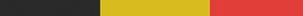 3. Format training
3.1 Techniques
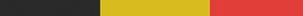 3. Format training
3.2 Challenges
speaking
stress ↘
time management vs. efficiency vs. 
learning process vs.
heterogeneity
listening & reading
stress ↗
≠ test prepping
reading
literary topics + vocabulary
writing
ChatGPT
the main idea and goal of the author struggle
key?
CPE-format vs. SLP-format
overfocus on MC-training
individual paths to success / lack of self-understanding
CPEs
lack of context
self-confidence
failed by 1 question ↗
previous experiences ↘
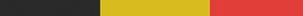 4. The struggle (and fun) of working for the English DPT of the RMA
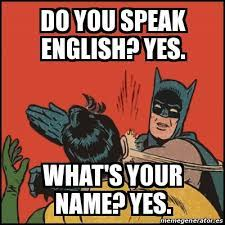 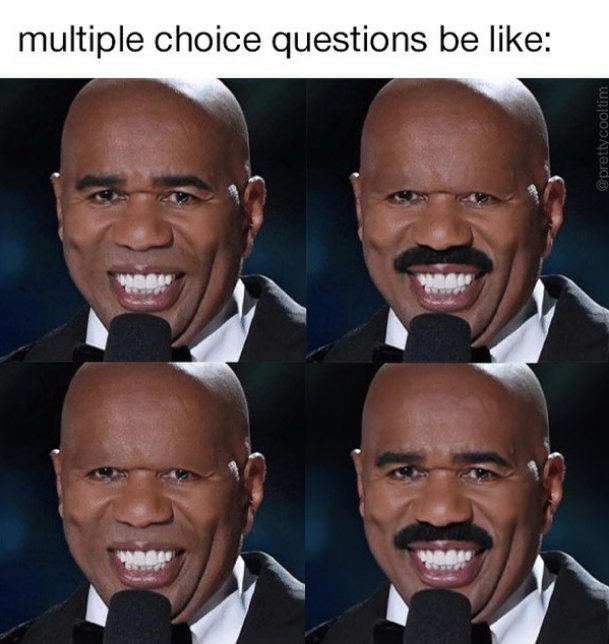 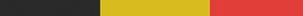 4. The struggle (and fun) of working for the English DPT of the RMA
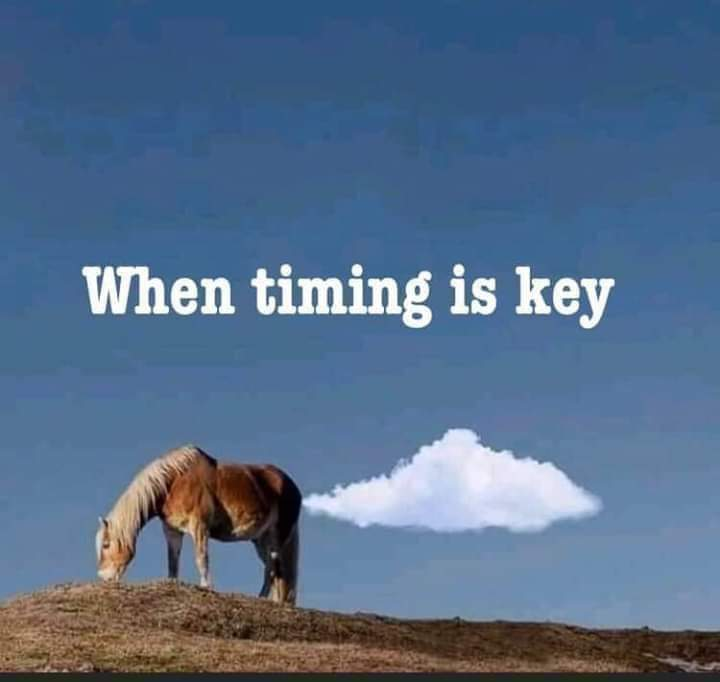 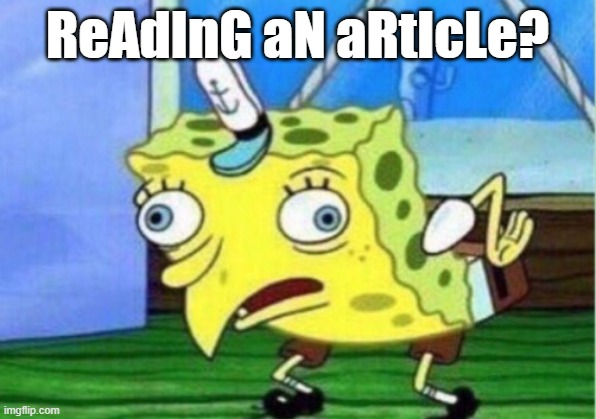 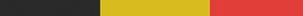 4. The struggle (and fun) of working for the English DPT of the RMA
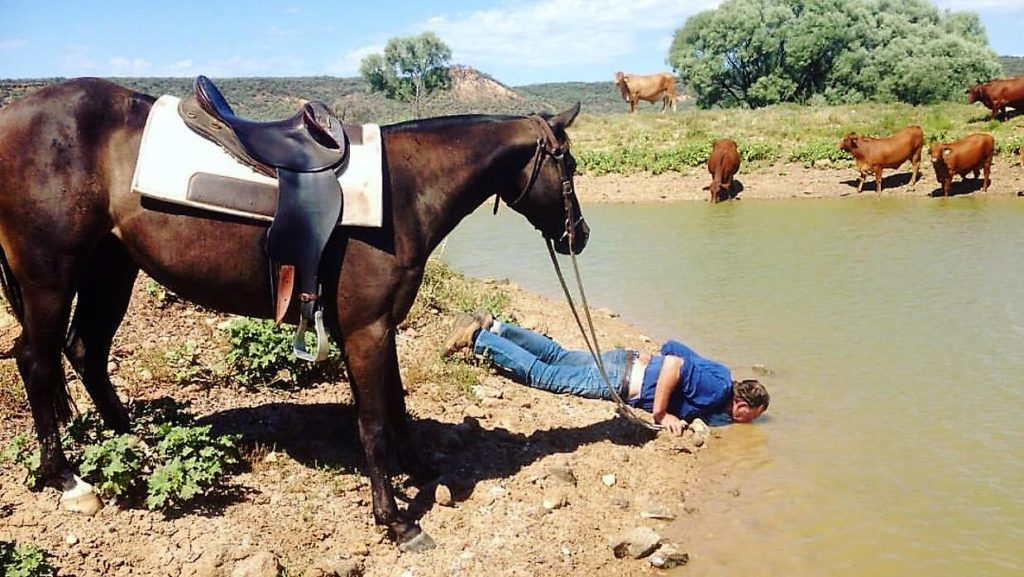 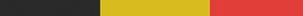 4. The struggle (and fun) of working for the English DPT of the RMA
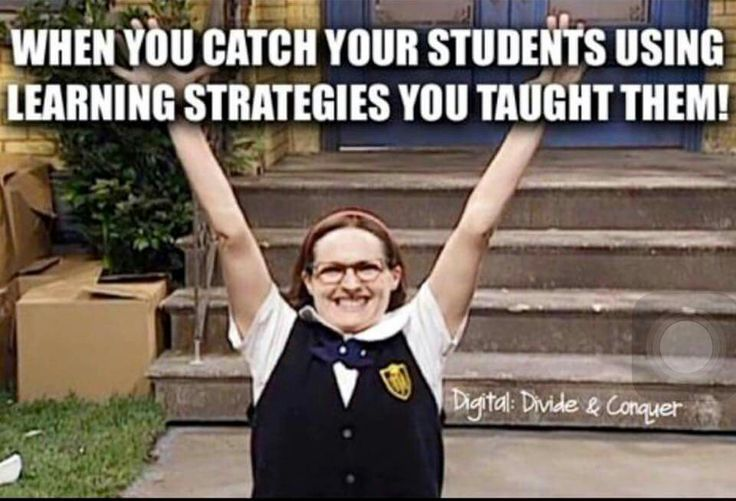 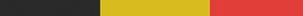